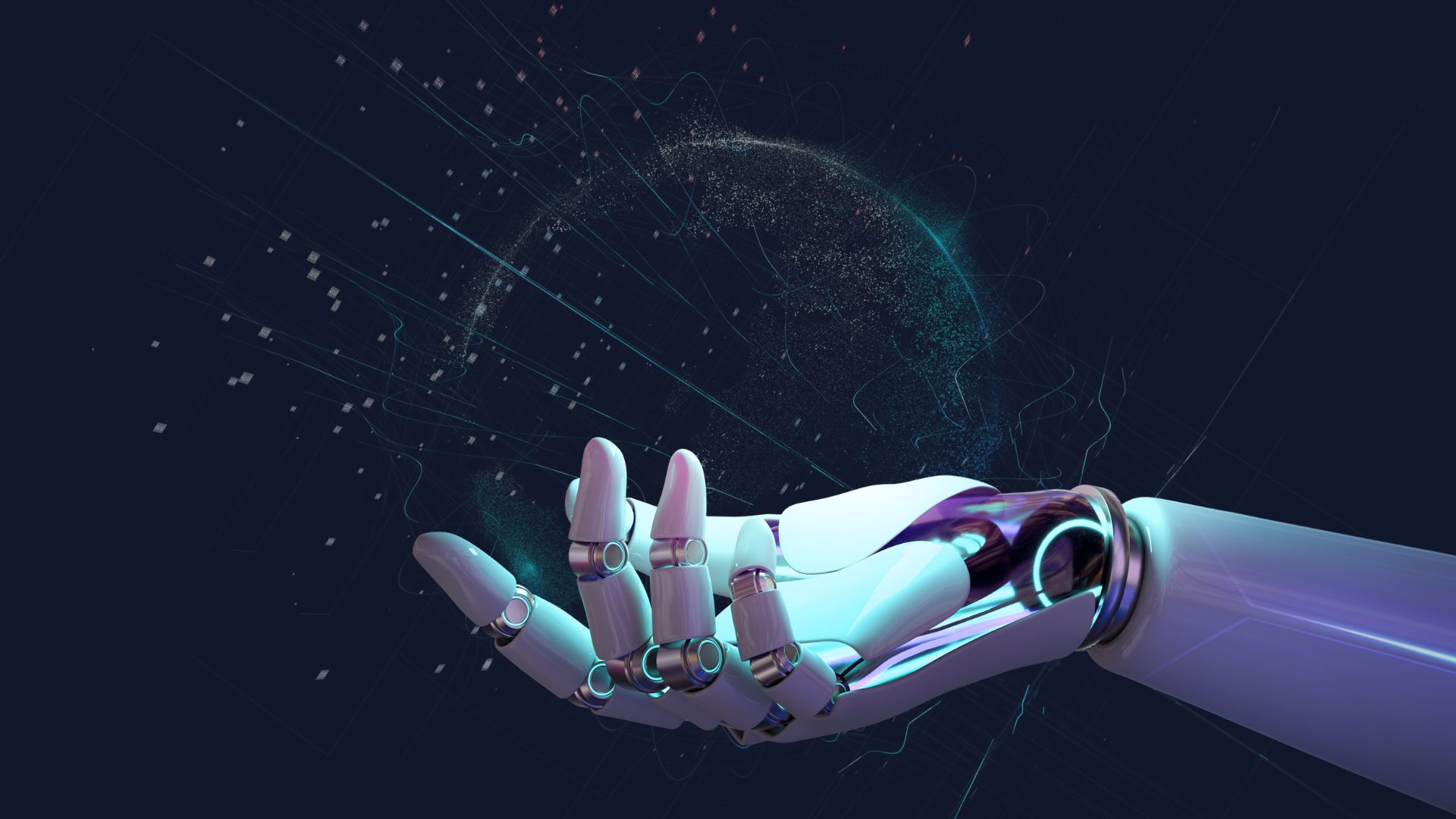 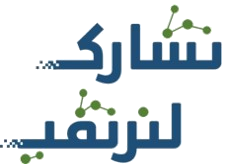 تقنية رقمية 2-1
الوحدة الثانية : الذكاء الاصطناعيالدرس الثاني :تطبيقات الذكاء الاصطناعي
تصميم الاستاذة : 
عبير الغريب
الحضور والغياب
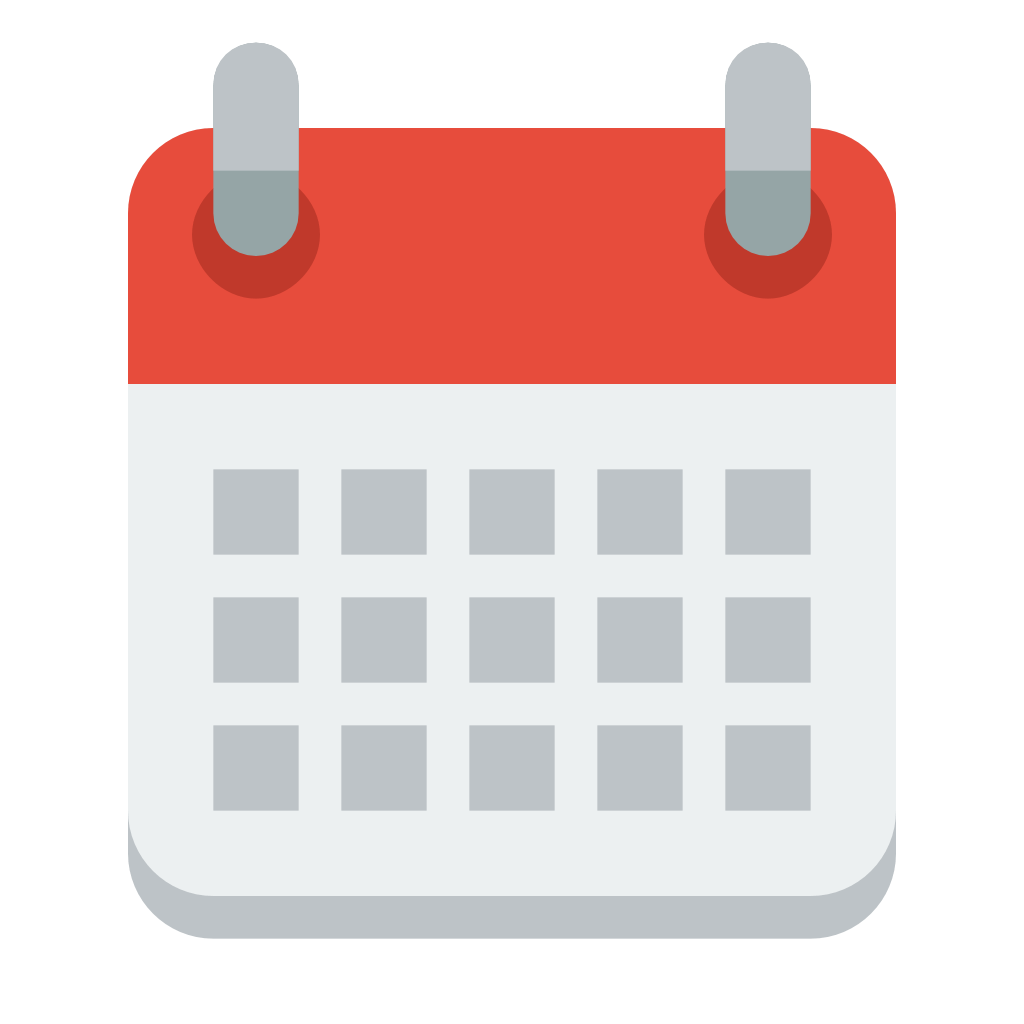 مراجعة الدرس السابق
عملية تحول في طريقة العمل بالاعتماد على التقنيات الرقمية الجديدة لزيادة الإنتاج وتحسين العمل:
تعلم الآلة
1
الذكاء الاصطناعي
2
التحول الرقمي
3
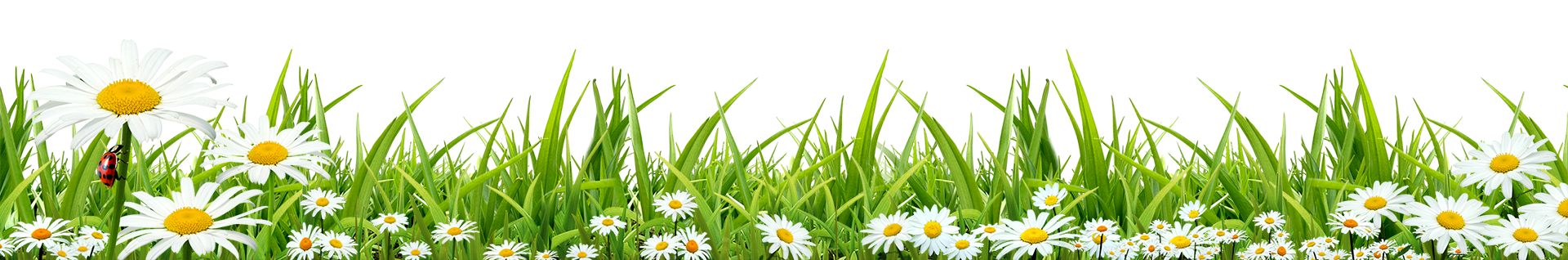 مراجعة الدرس السابق
علم وهندسة صناعة الآلات الذكية وخاصة برامج الحاسب الذكية:
الذكاء الاصطناعي
1
تعلم الآلة
2
الشبكة العصبية
3
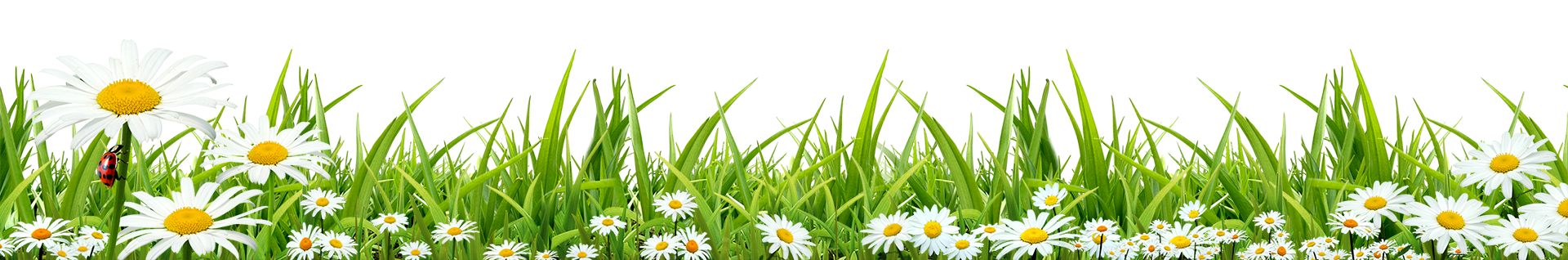 مراجعة الدرس السابق
يغذّي المستخدم الخوارزمية ببيانات 
تاريخية أو تدريبية:
التعلم التعزيزي
1
التعلّم غير الموجّه
2
التعلّم الموجّه
3
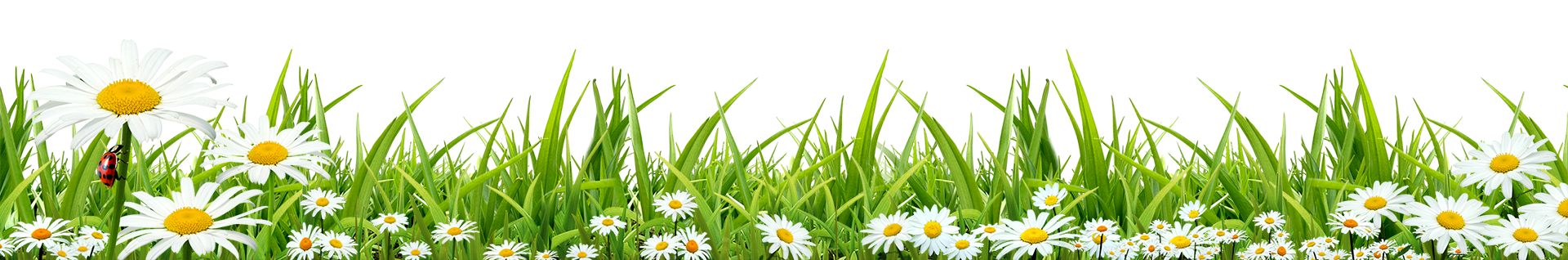 مراجعة الدرس السابق
يحول متطلبات العمل إلى حلول تعلم آلي:
مهندس التعلم الآلي
1
عالم البيانات
2
مهندس بيانات
3
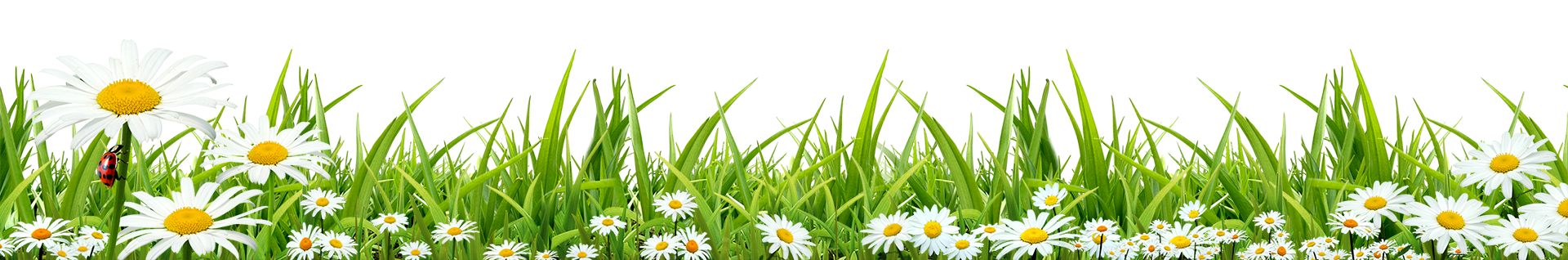 نواتج التعلم
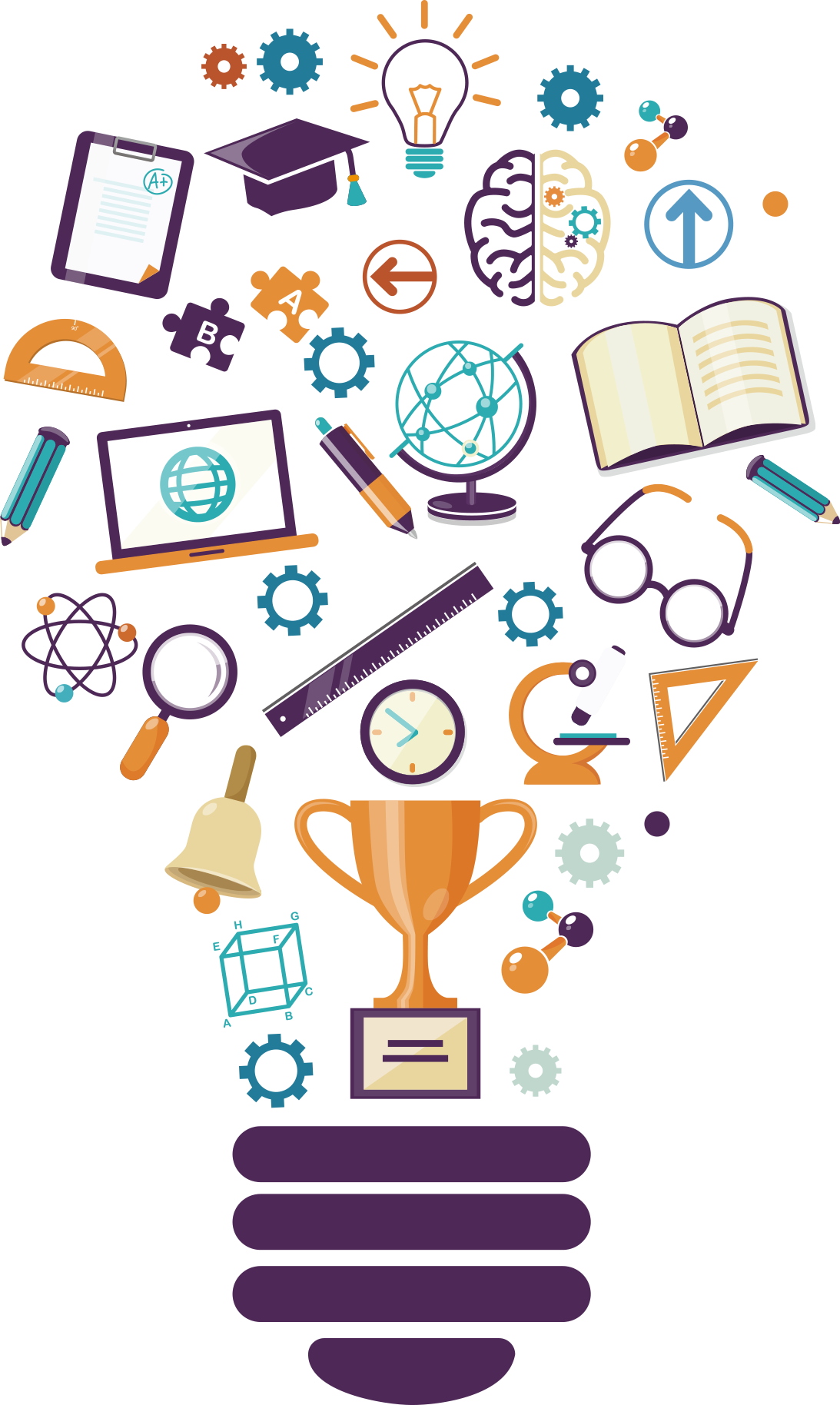 معرفة كيفية عمل تعلم الآلة.
معرفة تطبيقات تعلم الألة.
إنشاء نموذج تعلم الآلة باستخدام منصة تعلم الآلة للأطفال.
تقويم قبلي
هل تسألتم يوماً كيف يتم التعرف على بصمة الوجه 
في الاجهزة الذكية ؟
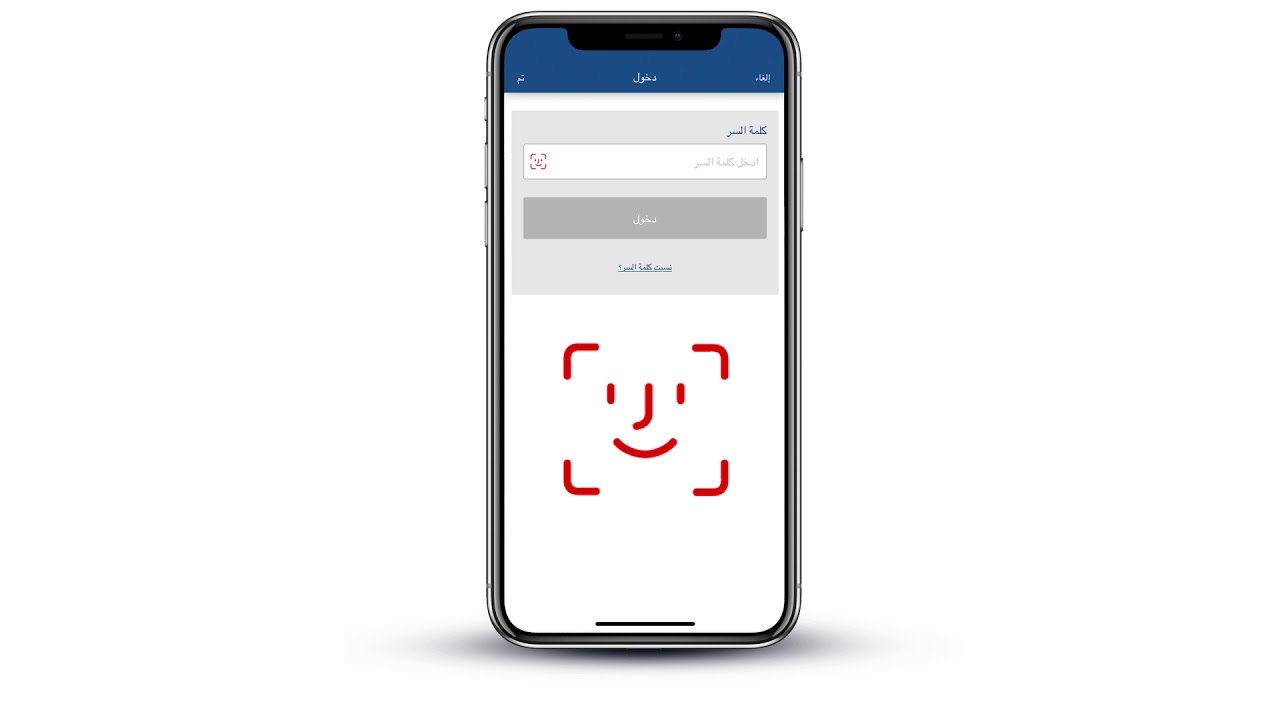 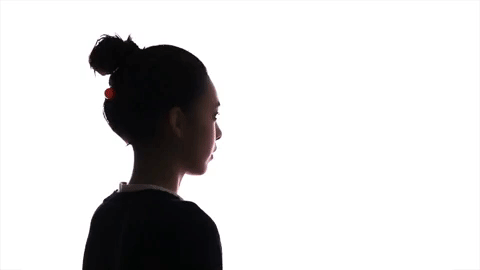 تمهيد
ان خاصية التعلم لدى العقل البشري تعتمد على الاستكشاف وفق ما وهبه الله عزوجل من حواس لفهم البيئة والظواهر من حوله , وبنفس المفهوم يعمل العلماء لجعل الآلة لا تنتظر الانسان يقدم لها الاوامر المسبقة , بل تعتمد على ما لديها من مدخلات أو بيانات لتقديم التحليلات والتنبؤات والقرارات .
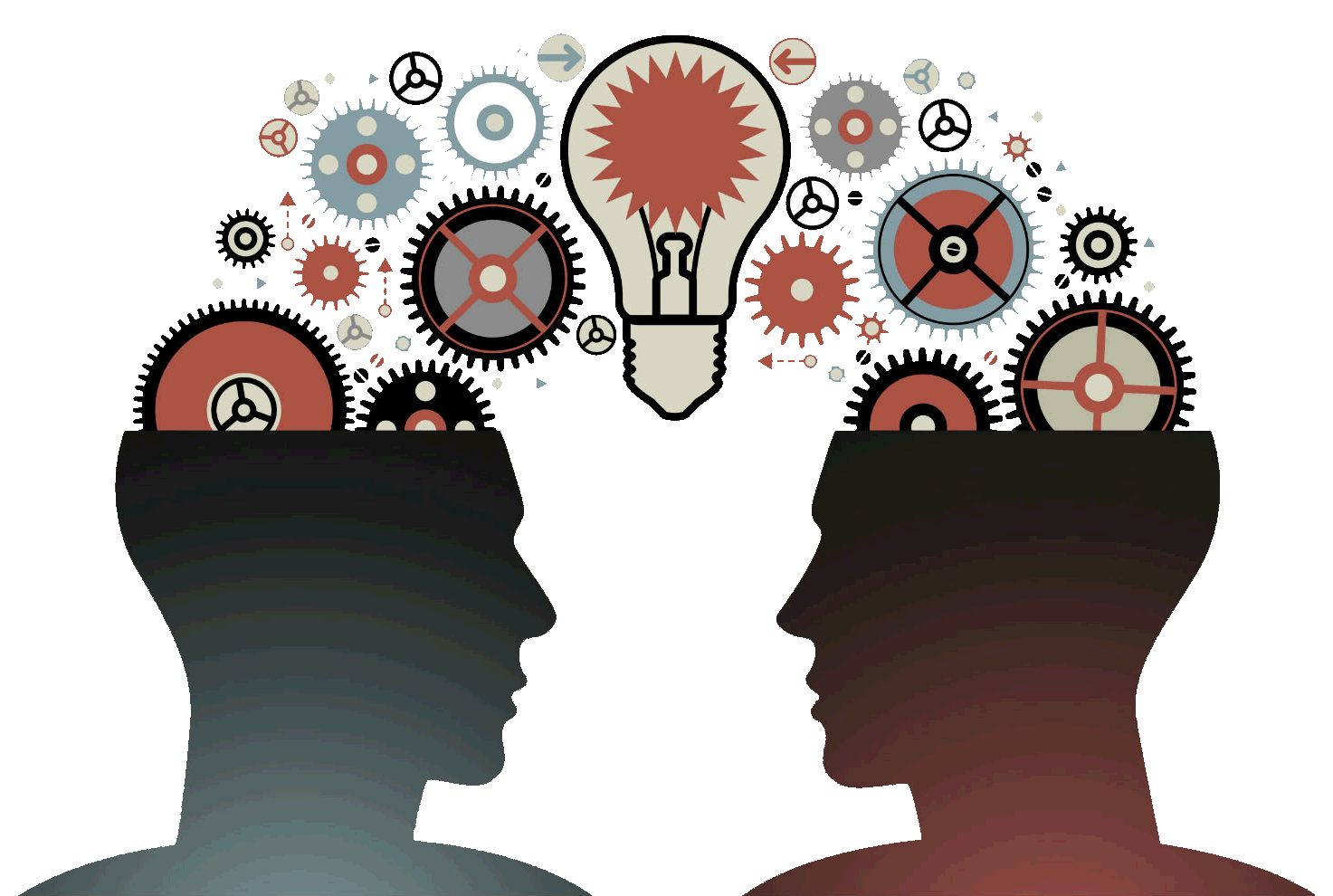 كيفية عمل تعلُّم الآلة
يتعامل مع البيانات شديدة التعقيد بالنسبة للبشر ويحولها إلى مخرجات محددة بوضوح في شكل يمكن للبشر قراءته
تعد البيانات وقود النماذج في التعلم العميق فكلما كانت أكثر كلما كانت النتائج أفضل
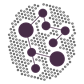 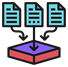 يتم تغذيته بكميات هائلة من البيانات لاستخراج الأنماط والرؤى
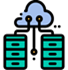 ظهر نتيجة للتقدم في مجال التعلم العميق
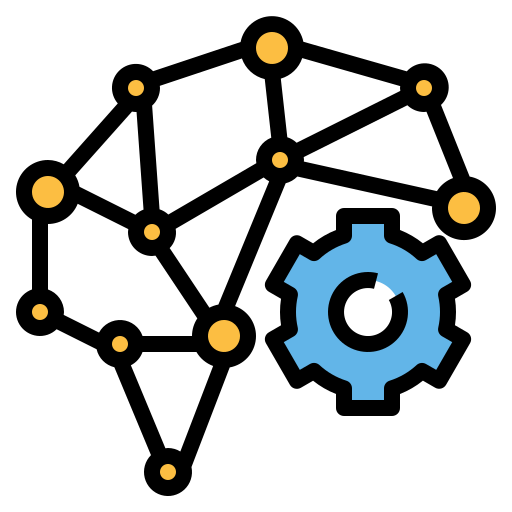 كيفية عمل تعلُّم الآلة
الدالة: هي التعيين المستخرج لقيم الإدخال من مجموعة البيانات إلى مجموعة محددة بوضوح من قيم الإخراج أو النتائج
الخوارزمية: هي عبارة عن مجموعة من التعليمات التي تمت برمجة الحاسب لاتباعها من أجل معالجة مجموعة البيانات
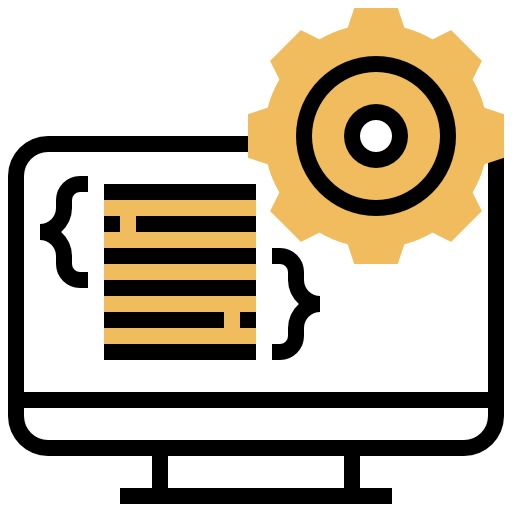 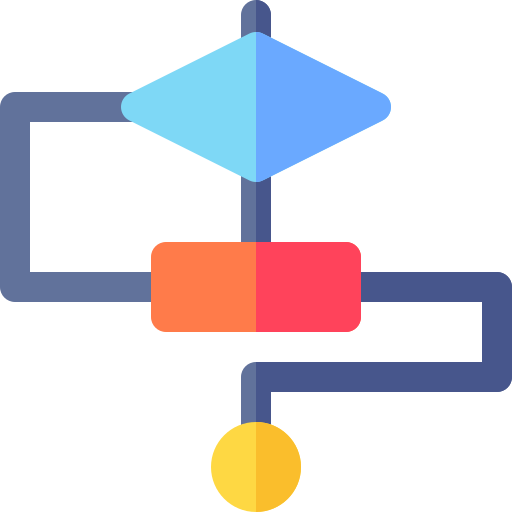 مجموعة البيانات: هي بيانات الإدخال، وعادة ما تأتي مع وصف (بيانات منظمة)
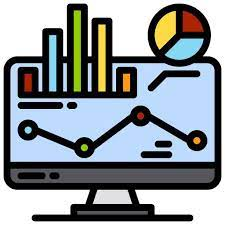 يتم تحقيق  ذلك عن طريق تحديد مجموعة البيانات، والخوارزمية، والدالة
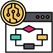 أمثلة لتطبيقات الآلة في مجالات مختلفة
ذكاء الأعمال
اتخاذ قرارات إستراتيجية بناءً على الأفكار الرئيسة من البيانات المعالجة.
الحكومة
تحليل أنماط المواطنين للحصول على توزيع أفضل للموارد والأصول.
الإعلان
الإعلان المخصص والذي من خلاله يمكن للشركات الوصول إلى العملاء المحتملين.
التقنية الحيوية
التطوير السريع للأدوية والعلاجات الجديدة وتقدم الطب الشخصي المخصص.
الطاقة
خفض تكاليف استخدام الطاقة في القطاعين الصناعي والمدني مما يوفر مليارات الريالات كل عام.
النقل
سيارات ذاتية القيادة لحل مشكلة الازدحام المروري في المدن الذكية.
إنشاء نموذج تعلم الآلة
في هذا المشروع، سنتعرف أكثر على تعلم الآلة من خلال تدريب جهاز الحاسب الخاص بك على أداء مهام معقدة وذلك باستخدام منصة تعلم الآلة للأطفال.
حيث سيتم تدريب جهاز الحاسب للتعرف على الصور، أو النصوص، أو الأرقام، أو الأصوات، والتي تعتمد على الشبكة العنكبوتية بالكامل ولا تتطلب أي تثبيت أو إعداد معقد لاستخدامها.
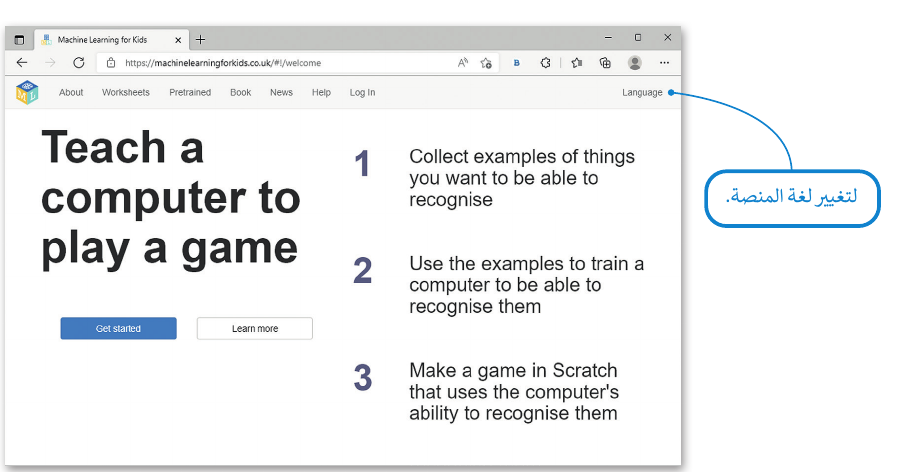 إنشاء نموذج تعلم الآلة
في هذا الدرس سوف تستخدم المنصة في الموقع هذا لإنشاء نموذج تعلم الاله . ستدرب الحاسب ليتعرف على ثلاثة أنواع مختلفة من المركبات ( السيارات , الطائرات , السفن ) ستعطي الحاسب صورة للمركبة , وسيضيف الحاسب المركبة .
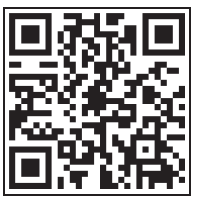 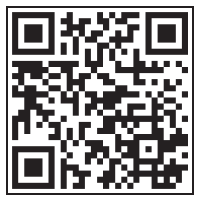 لتدريب نموذجك ستحتاج الى صور لأنواع مختلفة من المركبات , يمكنك العثور عليها على الموقع الالكتروني هذا.
إنشاء نموذج تعلم الآلة
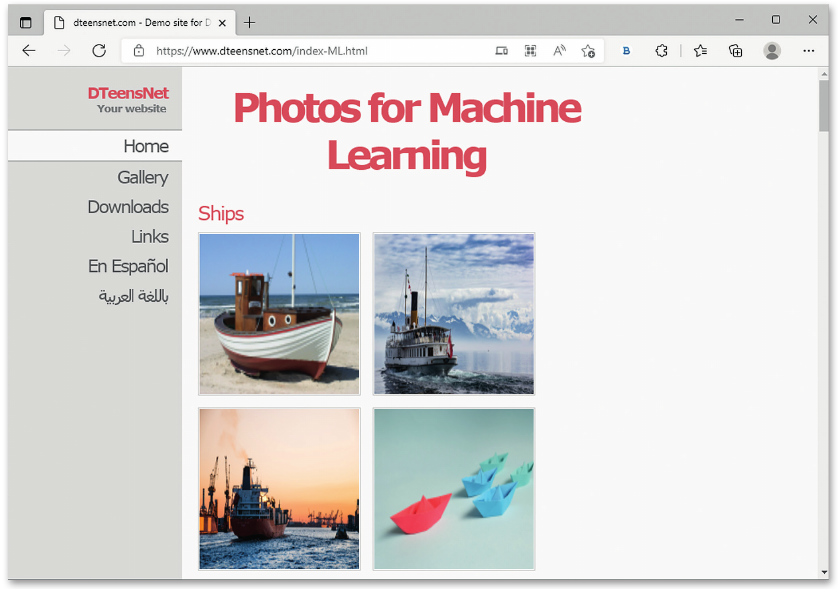 مراحل مشروع في تعلم الآلة
الانشاء
الاختيار
التدريب
إنشاء لعبة في سكراتش تستخدم قدرة الحاسب للتعرف على الأمثلة
استخدام الأمثلة لتدريب الحاسب على التعرف عليها
جمع أمثلة للأشياء المراد من الحاسب التعرف عليها
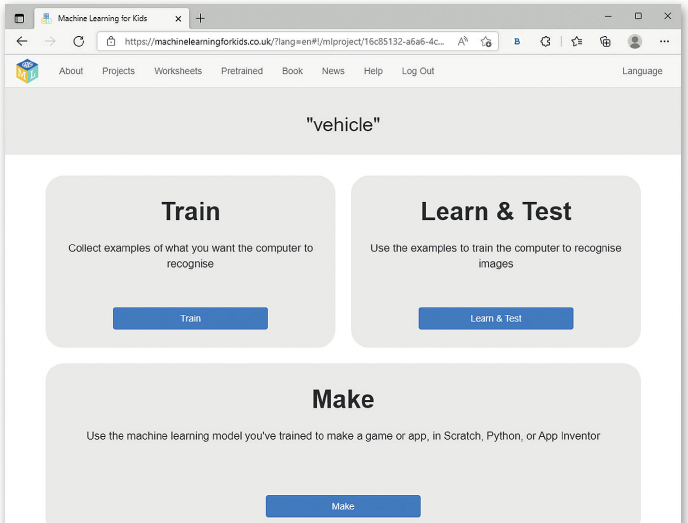 لإنشاء المشروع
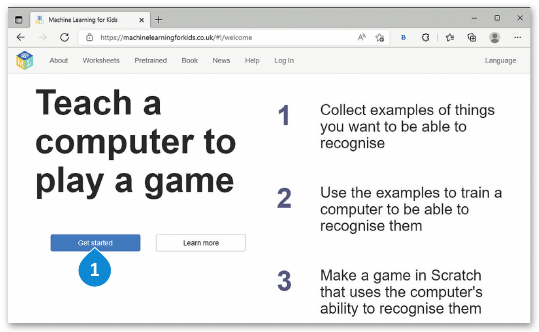 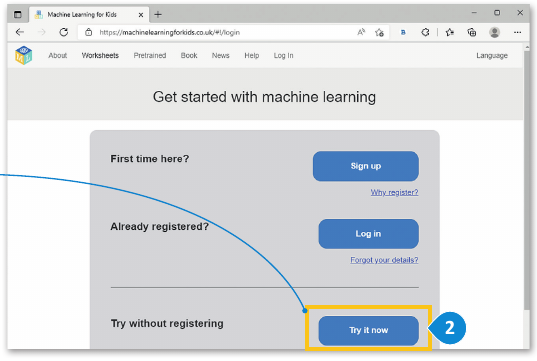 الدخول إلى المنصة
للمتابعة بدون تسجيل
لإنشاء المشروع
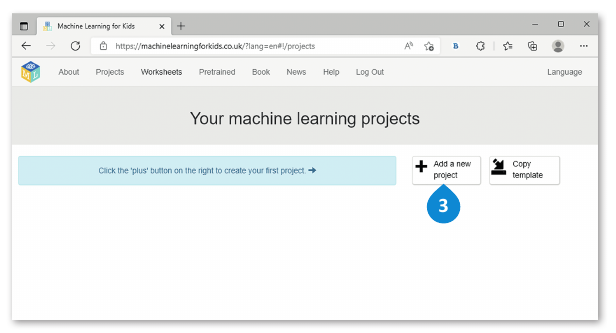 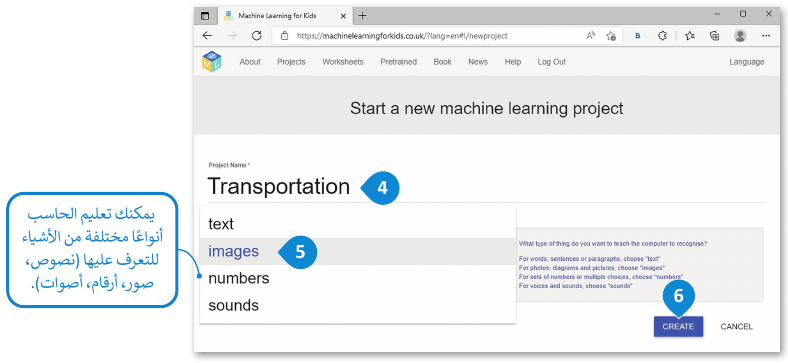 إضافة مشروع جديد
لإنشاء المشروع
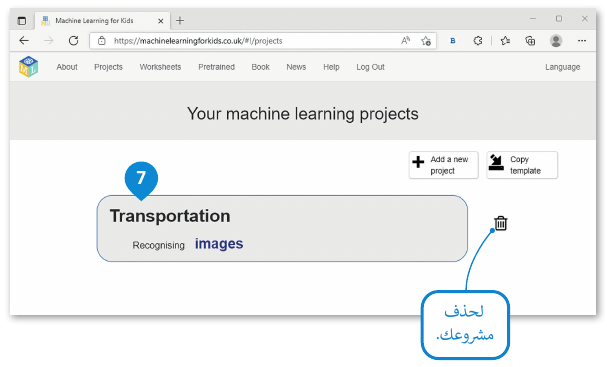 تدريب النموذج
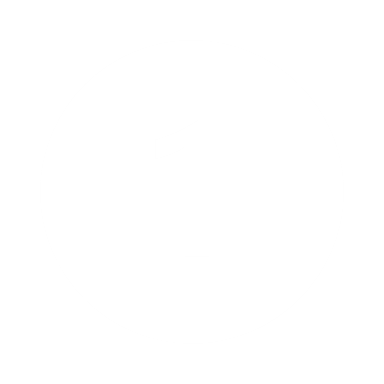 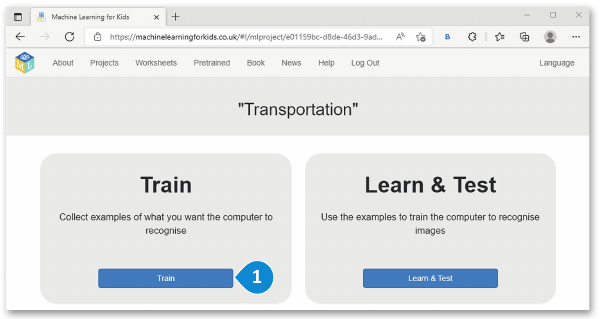 إضافة تسمية جديدة
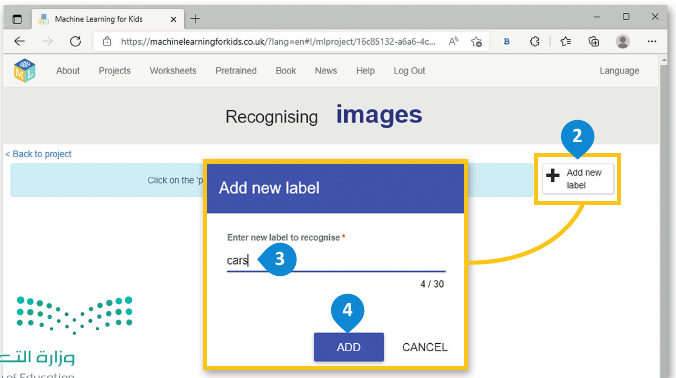 انقر على تدريب
اسم المجموعة
 cars
اضغط على Add
تدريب النموذج
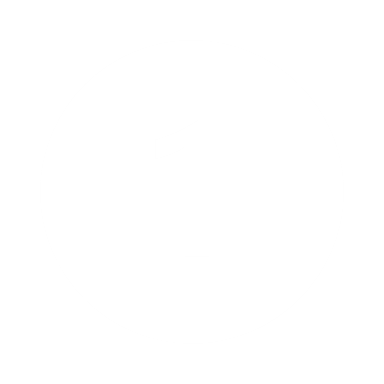 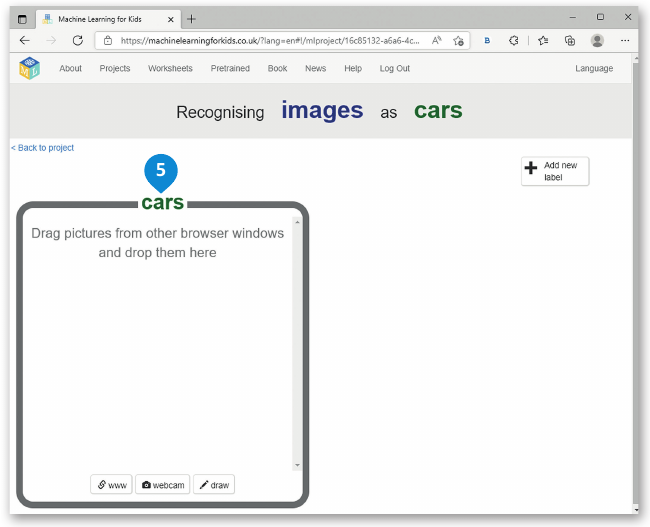 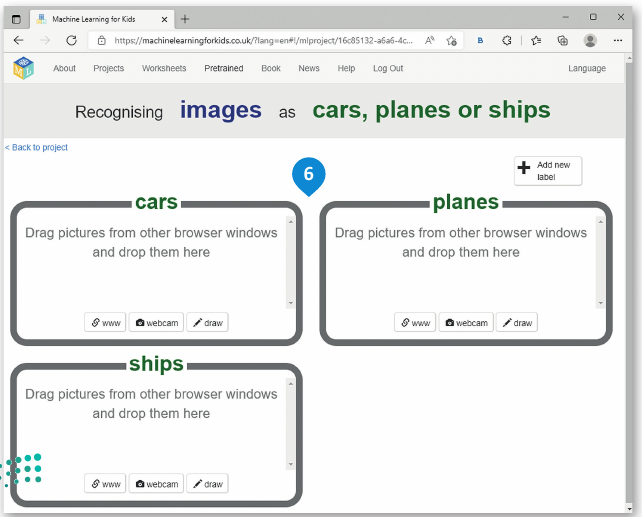 اتبع نفس الخطوات لإنشاء التسميات  ships  و planes
إضافة الصور من الموقع الالكتروني
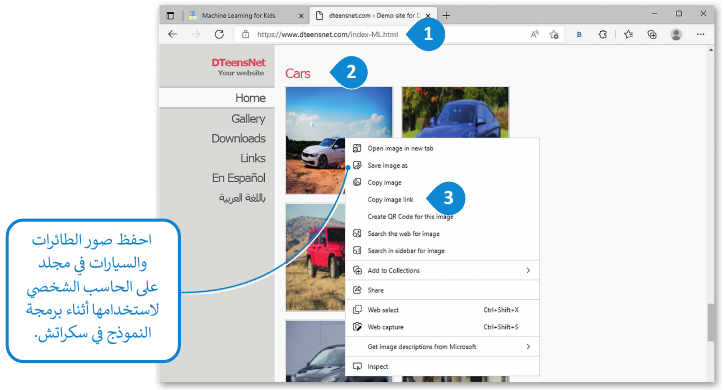 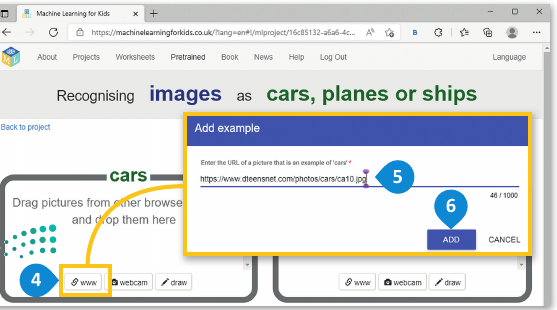 إضافة الصور من الموقع الالكتروني
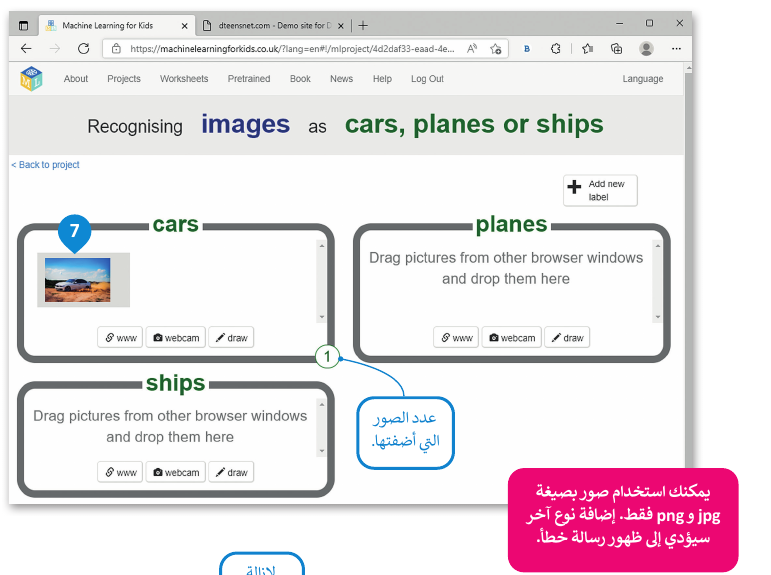 إضافة الصور من الموقع الالكتروني
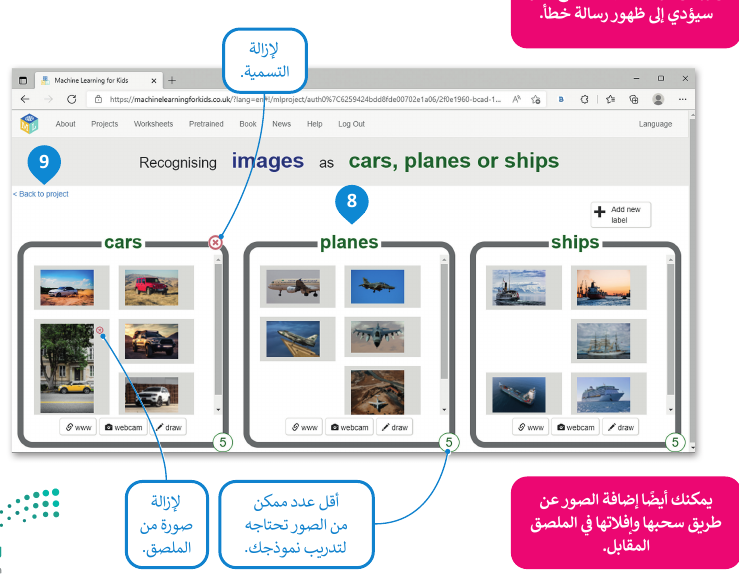 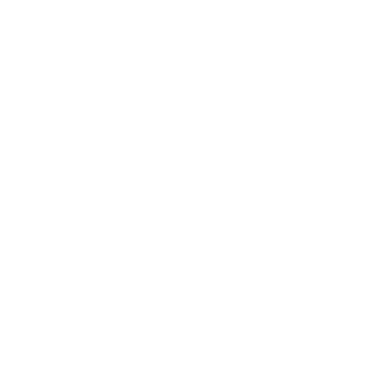 اختبار النموذج
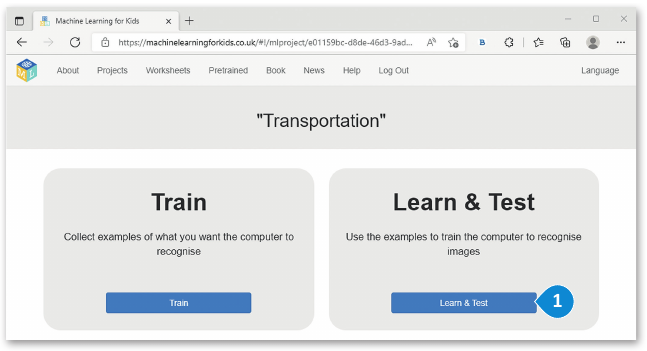 الصور تُحفظ تلقائيًا نذهب إلى تعليم واختبار النموذج
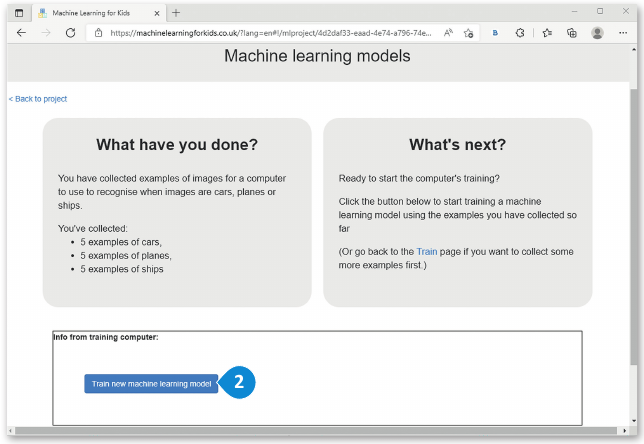 قم  باختبار النموذج باستخدام عينات جديدة
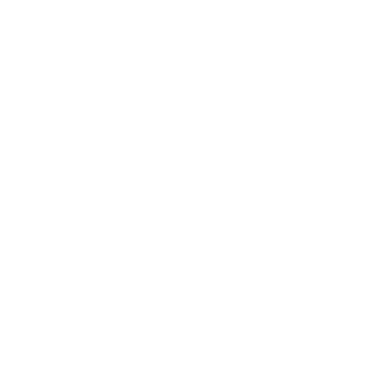 اختبار النموذج
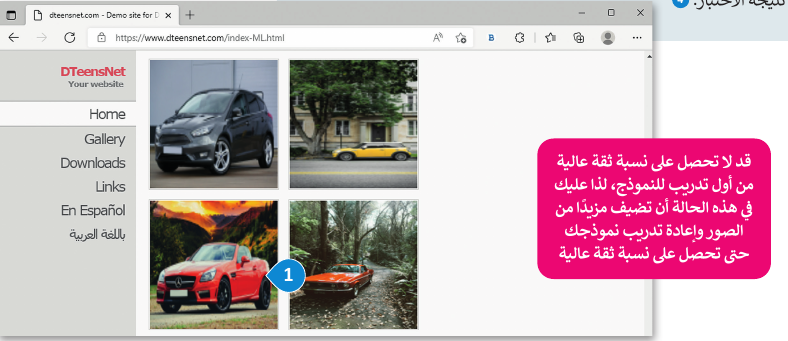 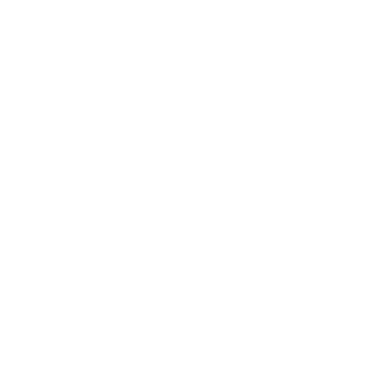 اختبار النموذج
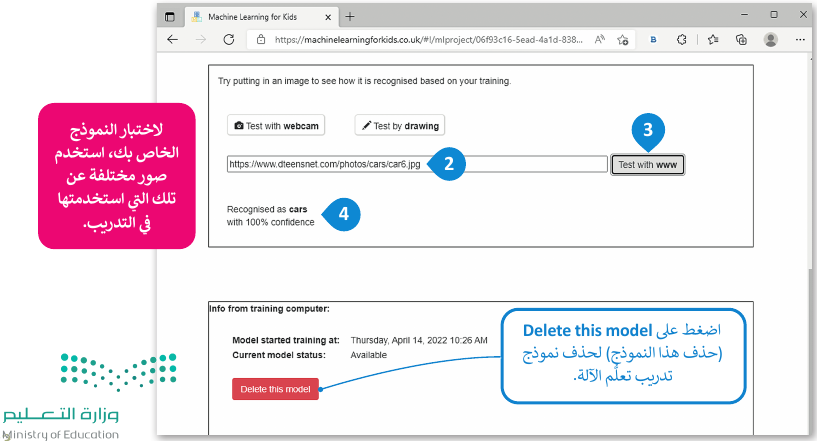 تقويم ختامي
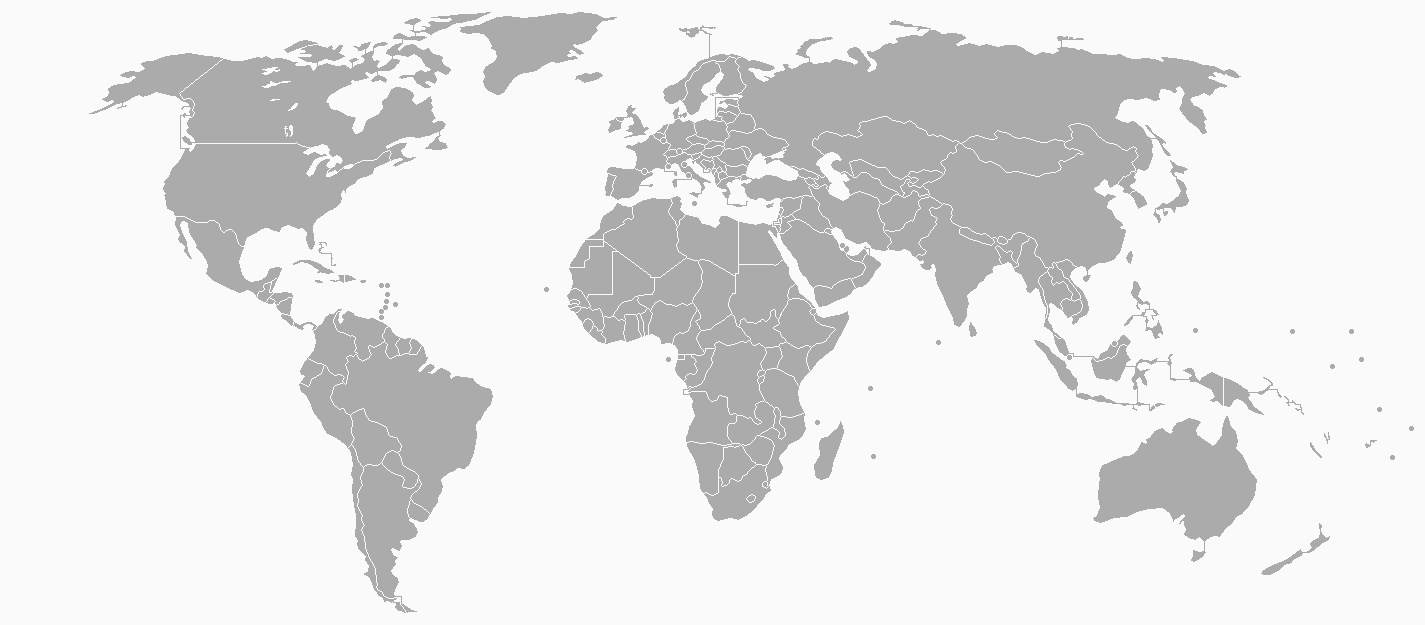 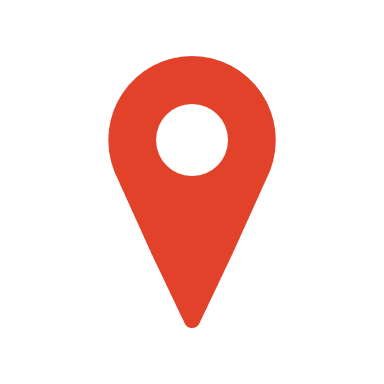 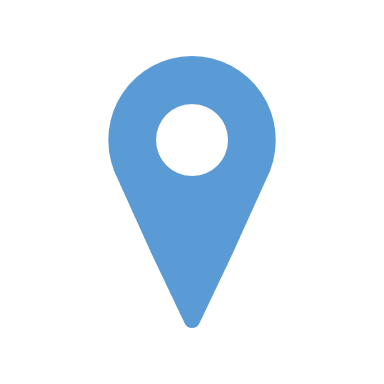 الخوارزمية هي مجموعة من التعليمات التي تمت برمجة الحاسب إتباعها من أجل معالجة مجموعة البيانات ( )
يقوم نموذج تعلم الآلة بأخذ بيانات شديدة التعقيد ويحولها إلى مخرجات محددة بوضوح في شكل يمكن للبشر قراءته ( )
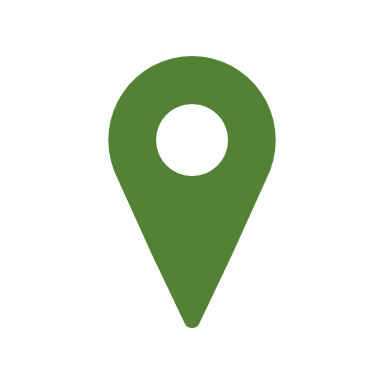 الطاقة من تطبيقات تعلم الآلة وتتمثل في تحليل أنماط المواطنين للحصول على توزيع أفضل للموارد ( )
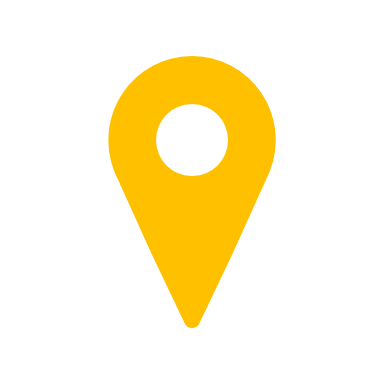 اختبار النموذج اول مراحل مشروع تعلم الآلة ( )
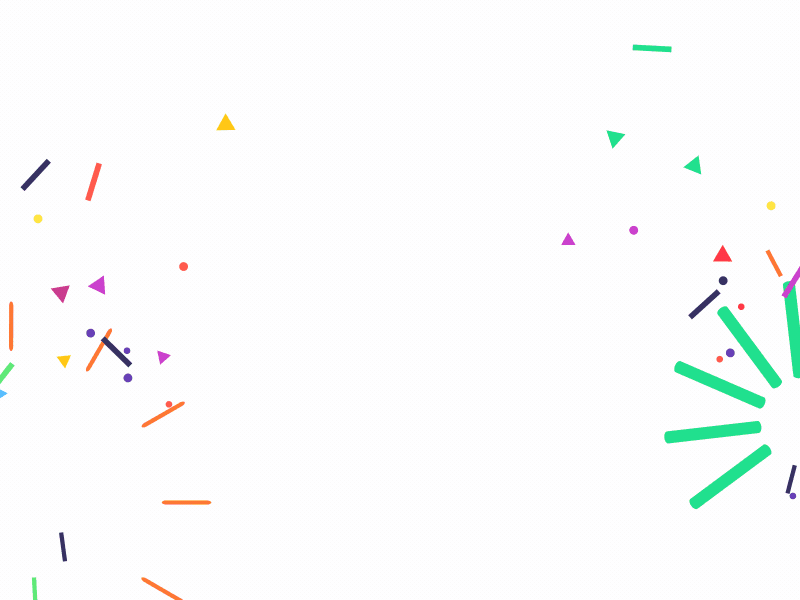 التحفيز والتعزيز
الواجب والمهام الادائية
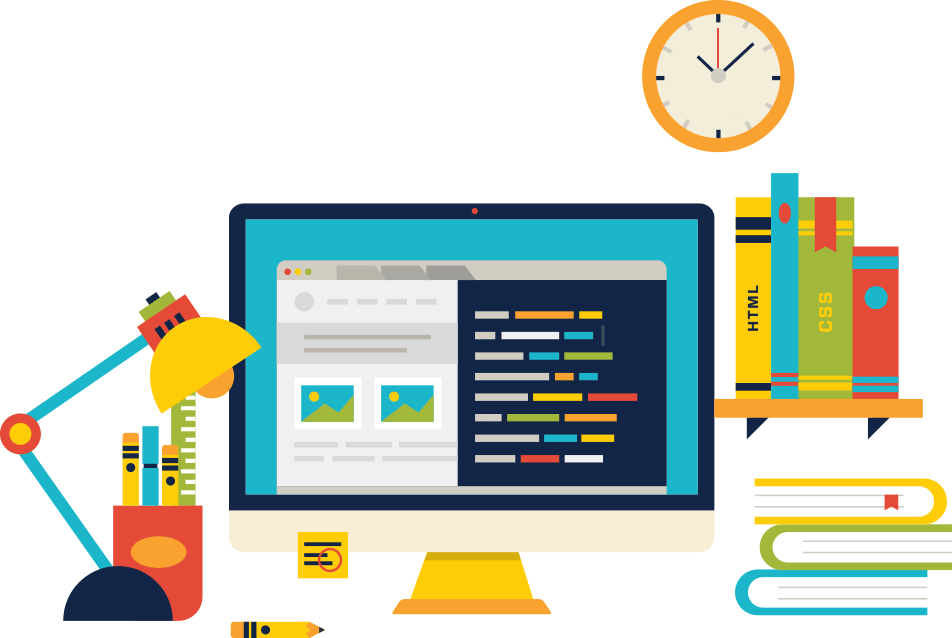 حل الواجب الخاص بالدرس في دفتر المهام والواجبات.
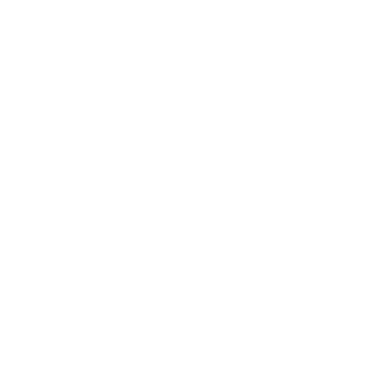